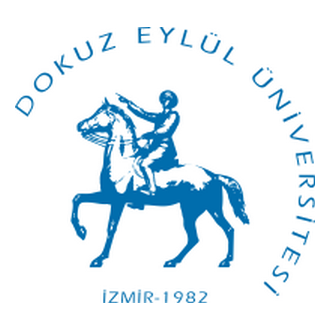 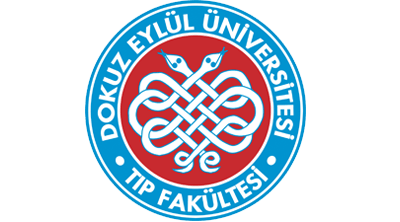 Dokuz Eylül Üniversitesi Tıp Fakültesi
Histoloji ve Embriyoloji A.D
Tarihçemiz
Morfoloji Anabilim Dalı 1994 yılında YÖK’ün aldığı karar sonucu Anatomi ile Histoloji ve Embriyoloji Anabilim Dalları olarak ikiye ayrılmıştır. Histoloji ve Embriyoloji Anabilim Dalı, kurucu başkan Prof. Dr. M. Tarık Günbay başkanlığında Prof. Dr. Zişan Buldan ile birlikte kurulmuştur. 
Tıp Fakültesi,  Fizik Tedavi ve Rehabilitasyon Fakültesi ve Diş Hekimliği Fakültesi öğrencilerine teorik ve uygulamalı olarak dersler verilmektedir. Lisansüstü eğitim ise Dokuz Eylül Üniversitesi Sağlık Bilimleri Enstitüsü ile koordineli bir şekilde sürdürülmektedir.
Anabilim Dalımız dijital görüntüleme sistemleri, immünohistokimya, histokimya, hücre ve doku morfometrisi, deneysel IVF, stereolojik metotlar ve spektrofotometrik çalışmalar için yeterli donanıma sahiptir.
Anabilim Dalı Başkanı
Prof. Dr. Ülker CANKURT
İlgi alanları:
Histokimya
İmmunohistokimya
Nörobilim

İletişim bilgileri
	E-posta: ulker.cankurt@deu.edu.tr 
	İş Tel: +90 232 412 45 58
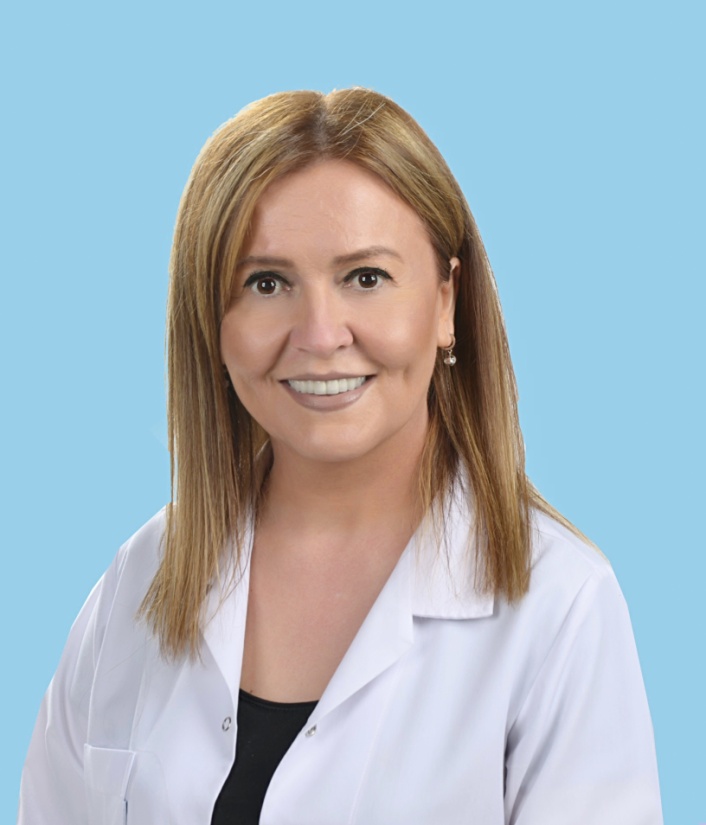 Prof. Dr. Hüsnü Alper BAĞRIYANIK
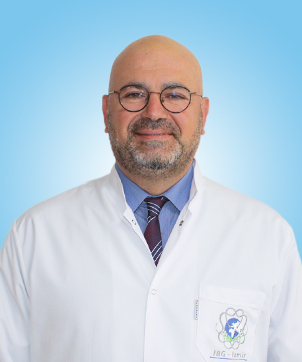 İlgi alanları:
3B Hücre kültürü, Organoidler, Kök hücre, Elektron mikroskopi

Yurtdışı Deneyimleri: 
Duke University, Department of Cell Biology, Neurobiology Lab. North Carolina, (YÖK Bursu-3 ay, 2013)

İletişim bilgileri
	E-posta: alper.bagriyanik@deu.edu.tr 
	İş Tel: +90 232 412 45 57
Prof. Dr. Çetin PEKÇETİN
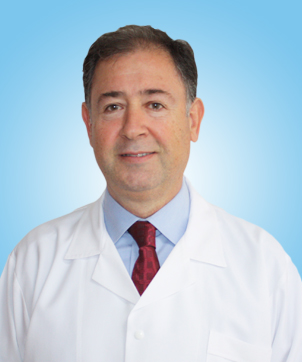 İlgi alanları:
Solunum Sistemi Histolojisi 
Üreme Biyolojisi

İletişim bilgileri
	E-posta: cetin.pekcetin@deu.edu.tr 
	İş Tel: +90 232 412 45 59
Prof. Dr. Başak BAYKARA
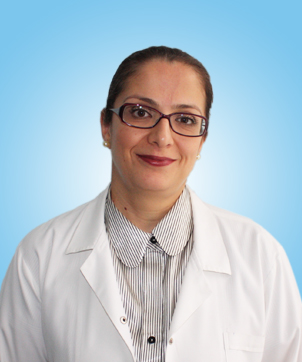 İlgi alanları:
GİS histolojisi 
Merkezi Sinir Sistemi Histolojisi
Ürogenital Sistem Histolojisi

İletişim bilgileri
	E-posta: basak.baykara@deu.edu.tr 
	İş Tel: +90 232 412 45 68
Prof. Dr. Serap CİLAKER MIÇILI
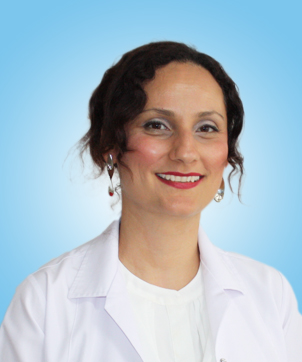 İlgi alanları:
Nörobilim
Üreme Biyolojisi 

Yurtdışı Deneyimleri: 
Almanya /Aachen Üniversitesi Hücre Biyofiziği ve Hücre Mühendisliği Bölümünde Araştırmacı ( 1 yıl , 2007)

İletişim bilgileri
	E-posta: serap.cilaker@deu.edu.tr 
	İş Tel: +90 232 412 45 67
Doç. Dr. Seda ÖZBAL
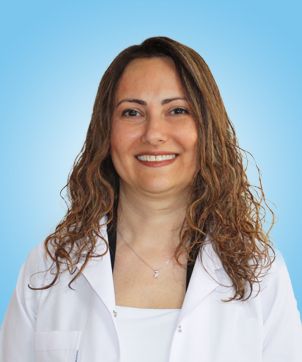 İlgi alanları:
Nörobilim
Üreme Biyolojisi
İmmunohistokimya

İletişim bilgileri
	E-posta: seda.ozbal@deu.edu.tr 
	İş Tel: +90 232 412 45 60
Laboratuvarlarımız
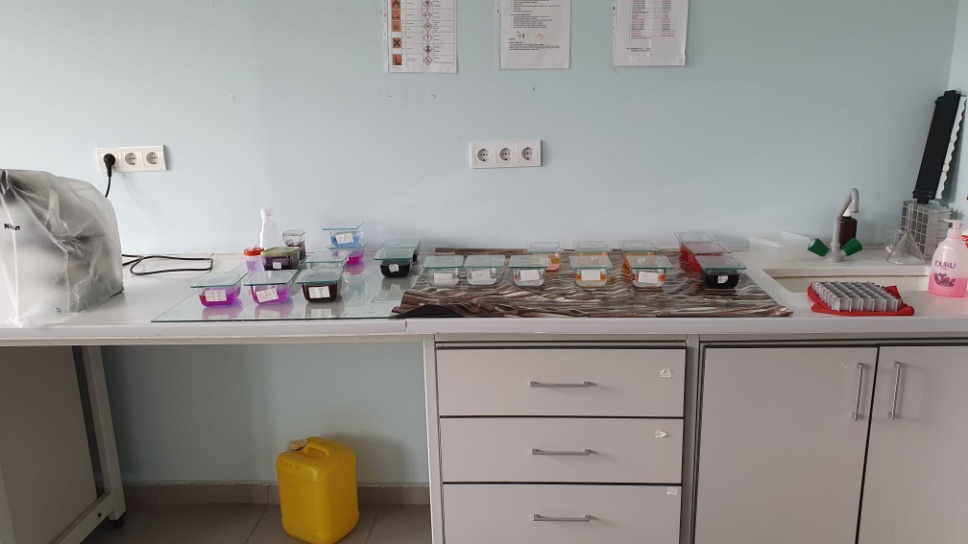 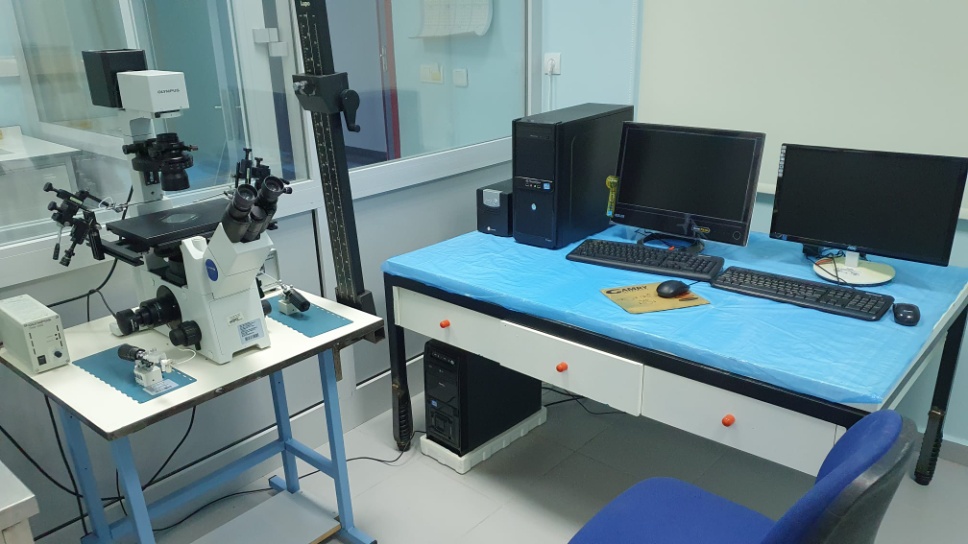 Rutin histokimya Lab.
İHK Lab.
IVF Lab.
Görüntüleme Lab.
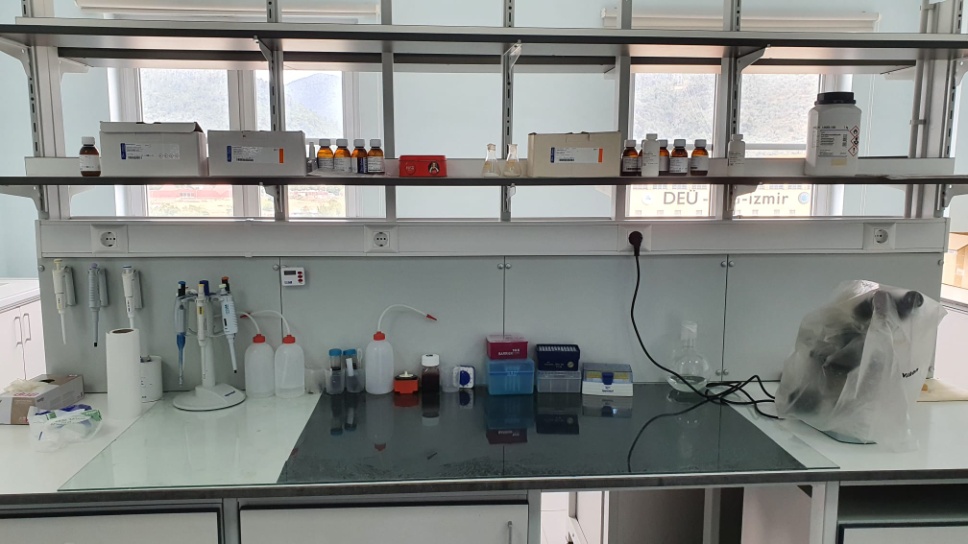 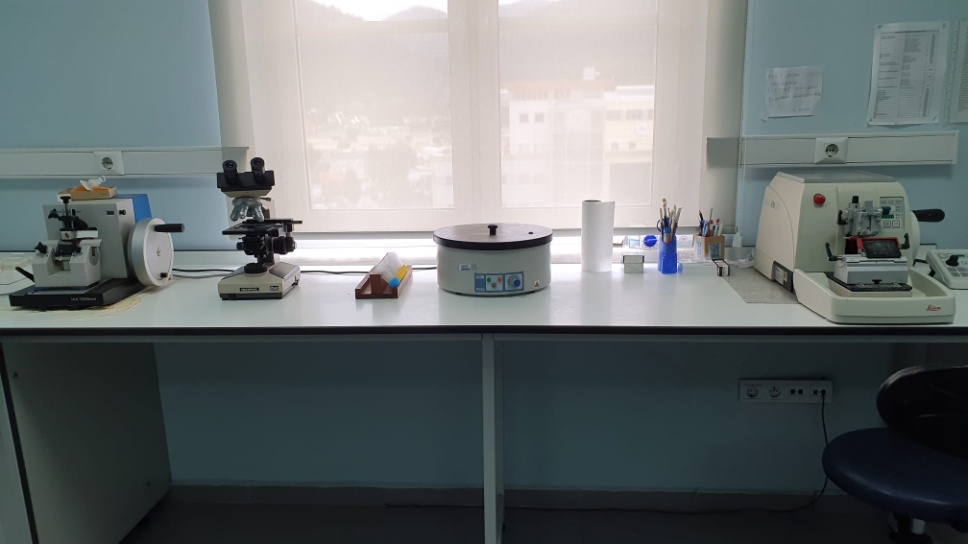 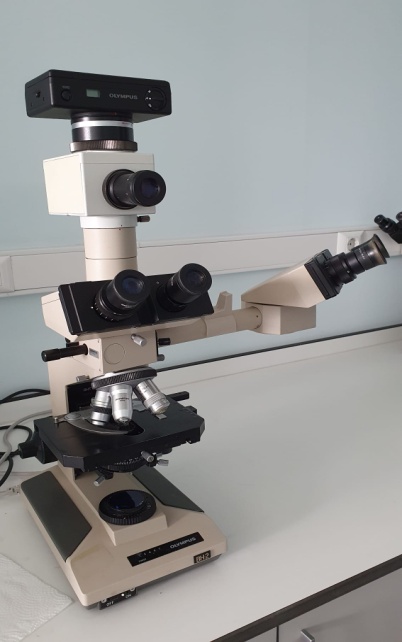 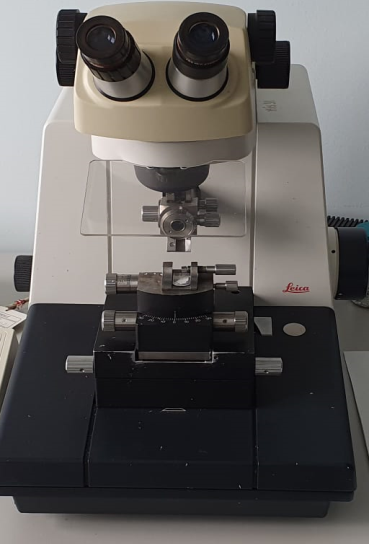 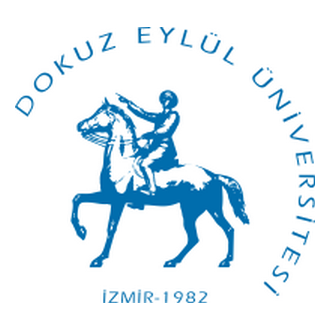 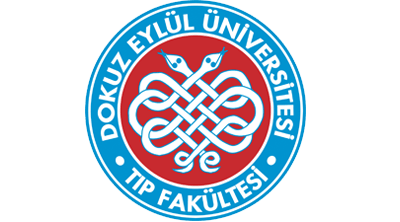 İLETİŞİM
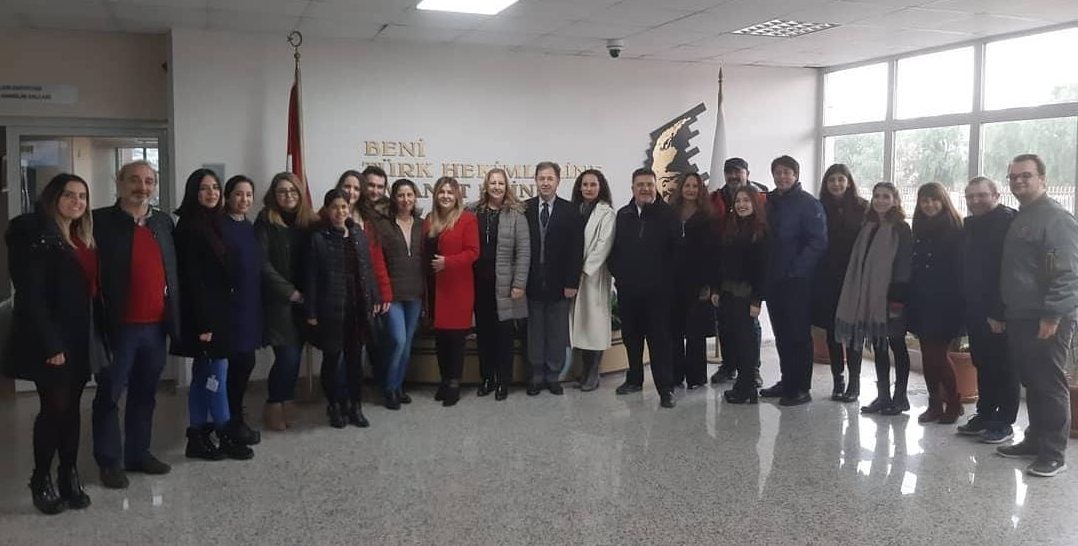 Web sitesi: https://tip.deu.edu.tr/tr/histoloji-ve-embriyoloji-anabilim-dali/

E-posta adresi:
histoloji.ad@deu.edu.tr 

Telefon: +90 232 412 45 51

Adres: 
Dokuz Eylül Üniversitesi Tıp Fakültesi, Dekanlık Binası , Histoloji ve Embriyoloji AD. Kat:7, 35340, Balçova/İZMİR